Microwave Cooking
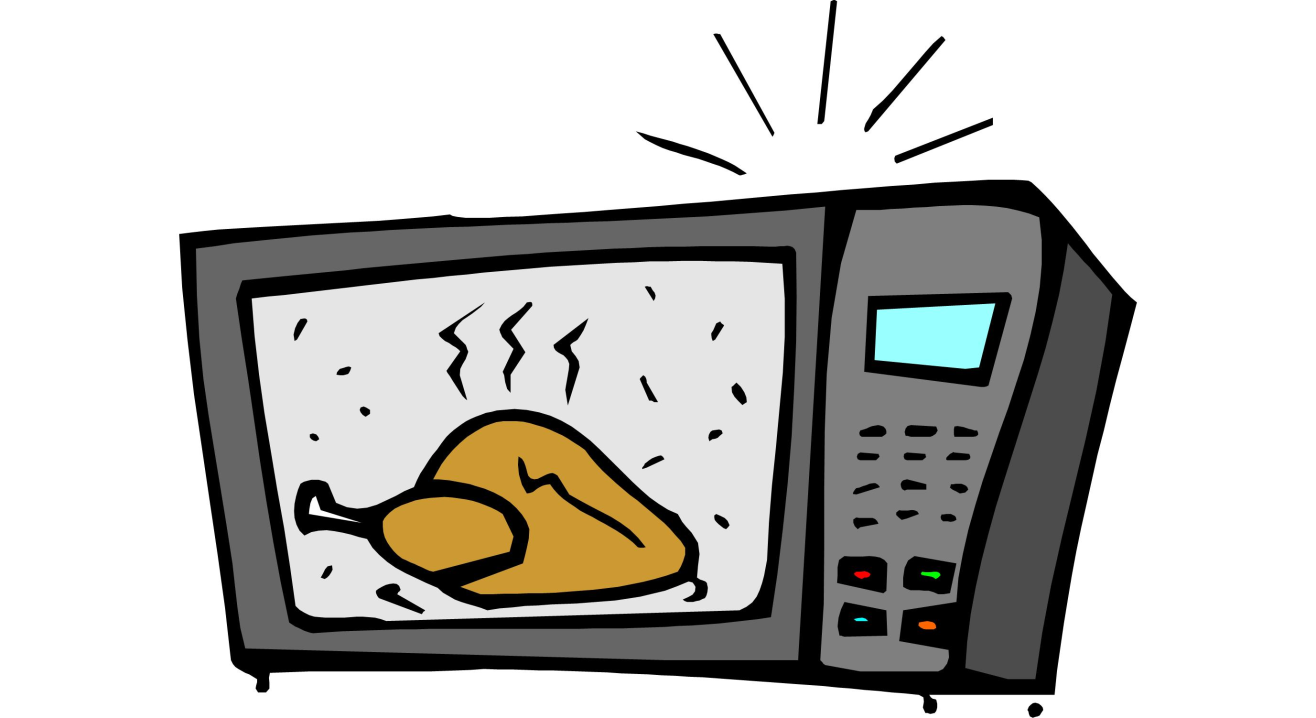 How long have microwaves been around?
In 1945, Dr. Perry Spencer, a scientist, was working in a lab when he felt some heat on his hand. The heat was coming from microwaves. These were being emitted from a nearby vacuum tube. Dr. Spencer was curious and place a chocolate bar near the tube. Within seconds, the chocolate melted. That sticky mess was the beginning of a brilliant idea – the microwave!
Diagram of Microwave
1.  Microwaves are ATTRACTED to:
Sugar

b. Fat

c. Water
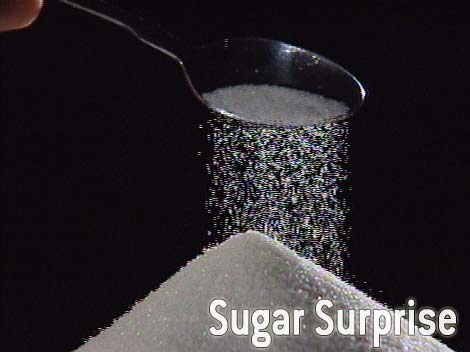 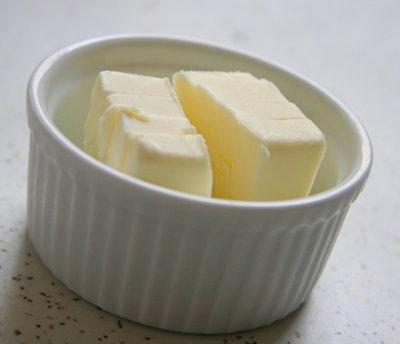 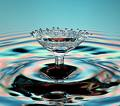 2.  Microwaves are REPELLED by:
Metal

	Like What?
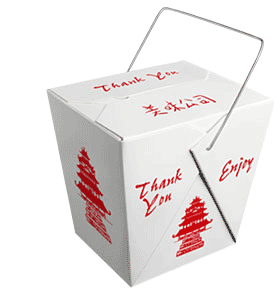 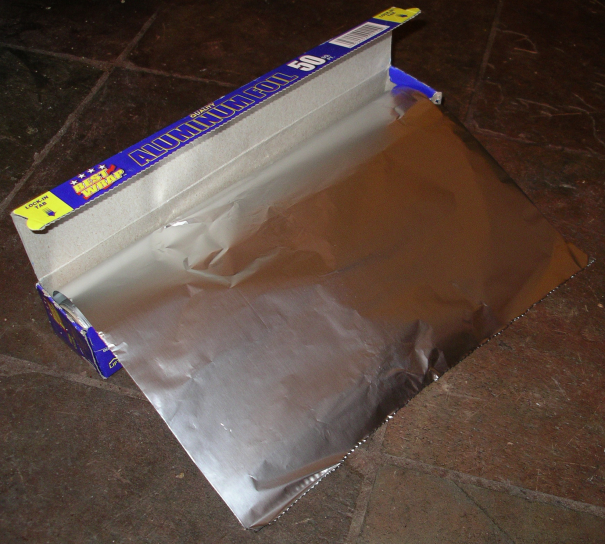 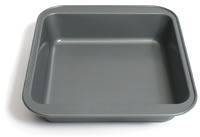 3.  What materials or containers are 	microwave safe?
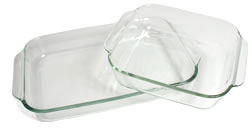 Glass

Paper

Plastic 
	(Heat Tempered!)
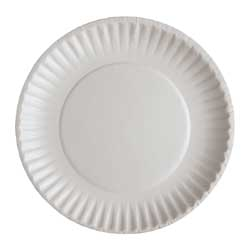 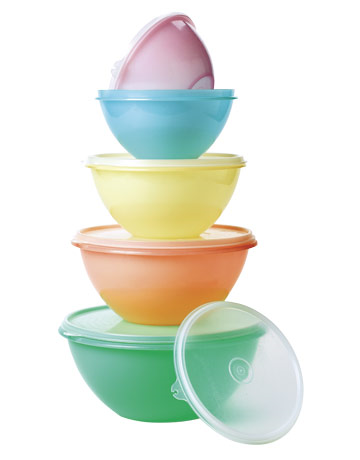 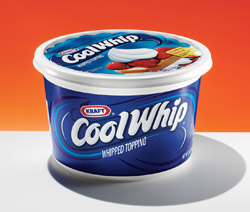 4.  What part of the microwave oven 	generates the microwaves?
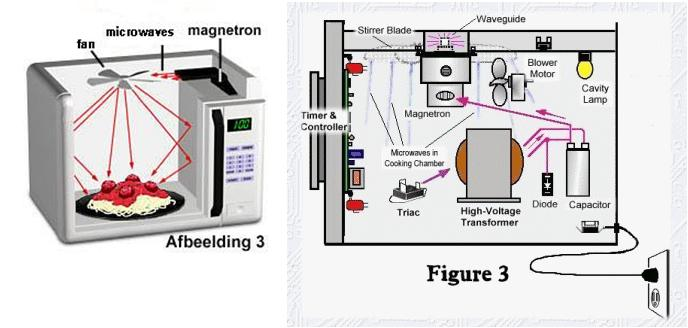 The Magnetron!
5.  Which container cooks more evenly…
ROUND
or
SQUARE
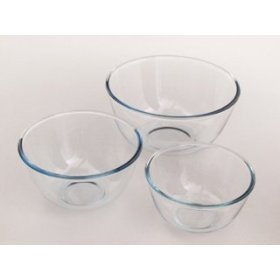 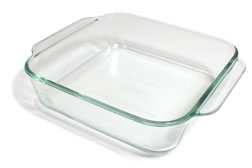 Why?!?
Because it allows the microwaves to enter the food from as many sides as possible.  They won’t “bounce off” the corners.
How Does a Microwave Work?
The microwave oven generates electromagnetic waves (called microwaves) which makes water move. This motion leads to friction, and friction leads to heating.
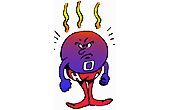 Motion		   Friction		   Heat
How Does a Microwave Work?
This heat starts on the outside of the food and moves in.
The denser the food the longer it will take to cook.
Water will heat faster than a burrito, because a burrito is more dense than water.
6.  WHAT is standing time and WHY is it 	important?
WHAT:  The amount of time food is allowed to sit AFTER microwave cooking in order to finish the cooking process.

WHY:  If you don’t allow for standing time, you will overcook your food.
7.  Why should you stir or rotate food 	when microwave cooking?
It helps the food cook more evenly by redistributing the heat.     
(Foods cooked in the microwave will cook from the edges in.)
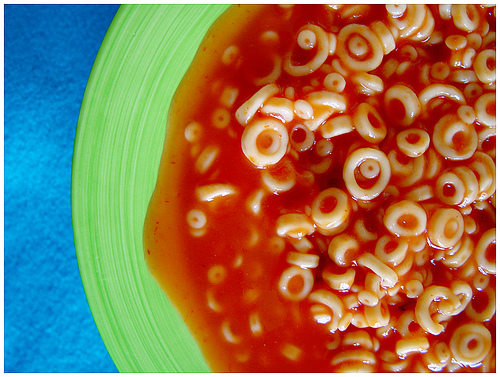 8.  What part of the microwave will 	rotate the food WHILE it is cooking?
A Turntable
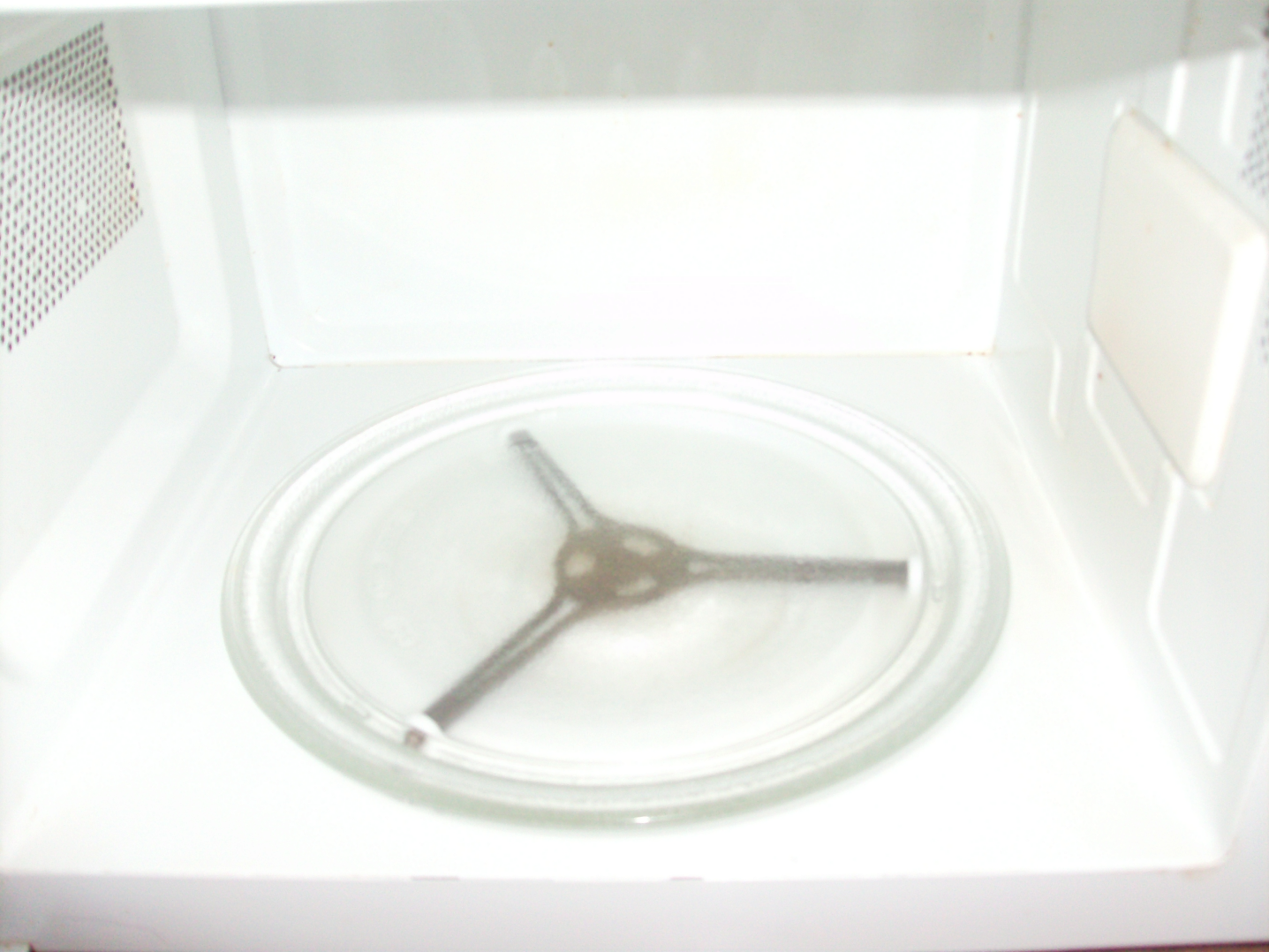 9.  Why is it best to cover most foods 	when microwave cooking?
It holds in steam to shorten cooking time
Keeps food moist
Keeps foods from splattering
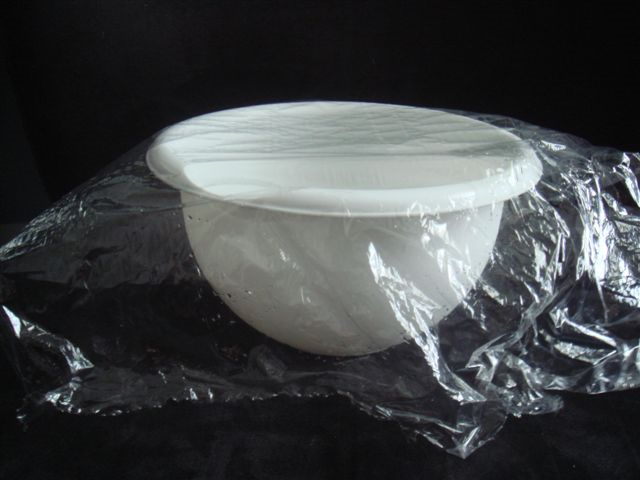 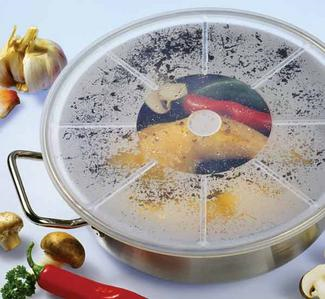 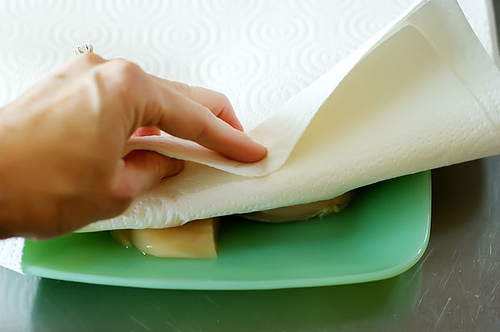 10.  Why do foods NOT brown in the 	microwave?
Because there is no dry heat to pull the moisture away from the food.
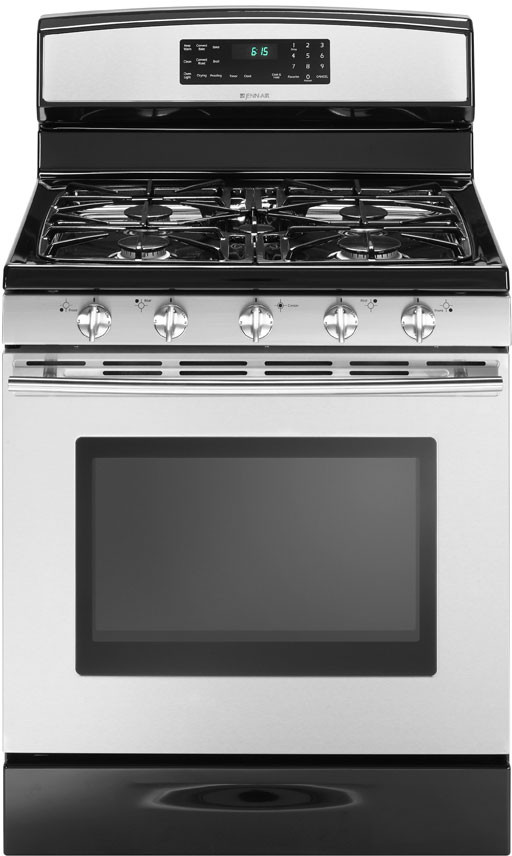 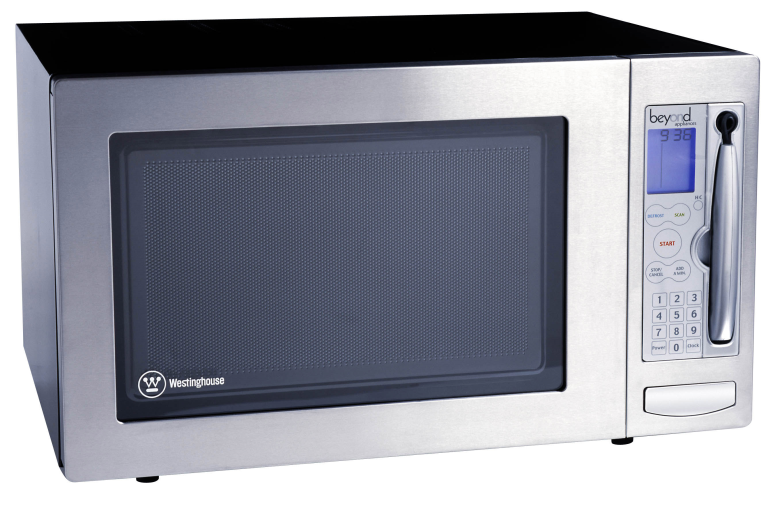 VS.
11.  How can you prevent burns when 	microwave cooking?
Use hot pads or oven mitts

Lift steamy lids away from you

Use only microwave safe dishes